Presentation Outline (hidden slide):
Speaker instructions: Complete this slide to assist your SME (subject matter expert) in evaluating your presentation flow, topic coverage, demo integration and alignment of content to your session description and level.
Title: Windows Essential Business Server 2008 Deep Dive
Technical Level: 300
Intended Audience: Technologist 
Objectives (what do you want the audience to take away from this session):
1.  In depth overview of EBS
2.  Best practices for implementation
3. Understanding of Security and Messaging
Presentation Outline (including demos):
Session Code: SRV324
Windows Essential Business Server 2008 Deep Dive
Miguel Rojas
Partner Technology Specialist
Microsoft New Zealand
Agenda
What is Essential Business Server?
Planning
Choosing Hardware
Installation Approaches
Migration Assistance
Administration
Questions from the Field
Security
Messaging
Summary
Session Code: SRV324
What is Essential Business Server?
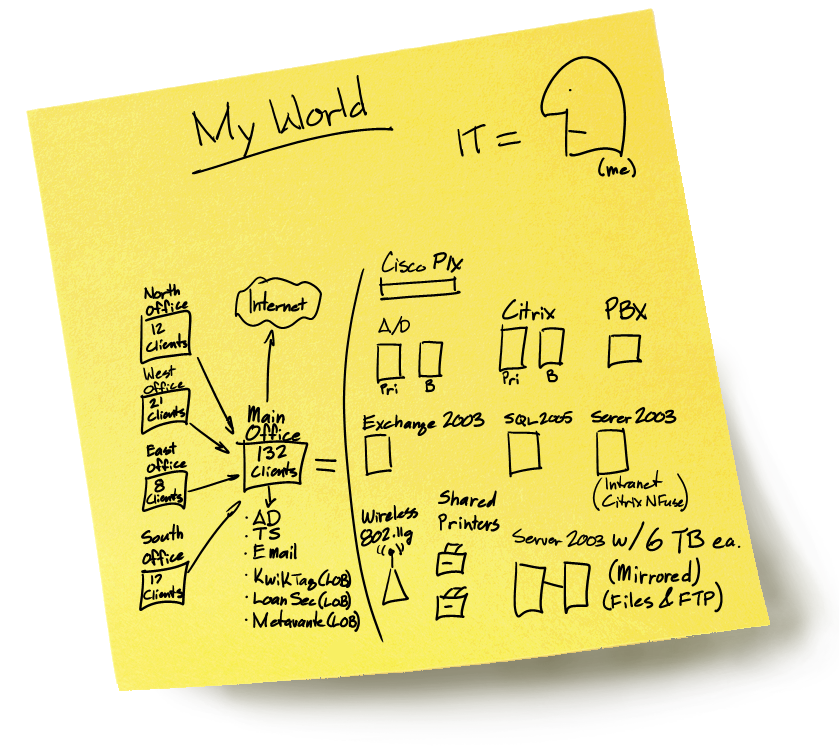 The choice…
Windows Essential Business Server 2008
Windows Small Business Server 2008
Number of PCs
100
50
250
25
Essential Business Server 2008
Small Business Server 
2008
Built for Businesses with
 IT Professional
Built for Businesses without
 internal IT Professional
Unified administration of 
multiple-server IT environment
Simplified administration of 
core server infrastructure
Designed for 300 users or less
Designed for 75 users or less
This is Essential Business Server…
Standard Edition
Premium Edition
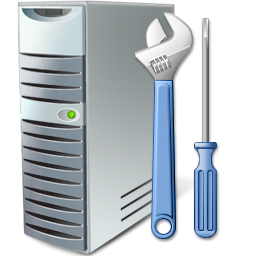 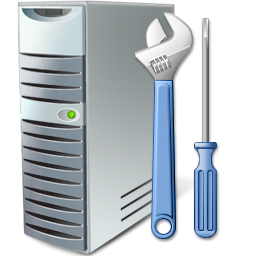 Management Server
Windows Server 2008 Standard technologies
Microsoft System Center Essentials 2007
Messaging Server
Windows Server 2008 Standard technologies
Microsoft Exchange Server 2007 Standard Edition
Microsoft Forefront Security for Exchange Server1
Security Server
Windows Server 2008 Standard technologies
Exchange Server 2007 Standard Edition
Forefront Threat Management Gateway, Medium Business Edition2
Standard Edition, Plus..
Database Server
Windows Server 2008 Standard
SQL Server 2008 Standard Edition
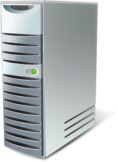 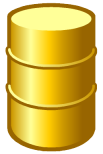 1 One year Microsoft Forefront Security for Exchange Server subscription included in the product. 
2 One year Web Antimalware Subscription for Forefront Threat Management Gateway, Medium Business Edition included in product.
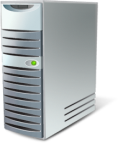 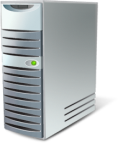 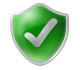 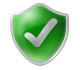 Essential Business Server only software
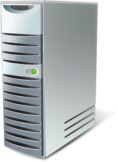 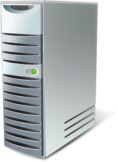 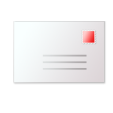 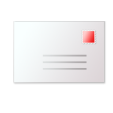 Integrated Setup
Unified Administration
Security & Access
Extensible Console
The Short Answer on EBS
Replaces the core part of the customer’s infrastructure
Best practices setup and configuration
Creates a foundation to build on
Easier to manage
Helps admin to be proactive and able to focus on business demands
Session Code: SRV324
Planning for EBS Installation
The Wizards - The Preparation Tool
Examines the existing infrastructure
Checking for AD, DNS, Exchange, DC Health, etc.
Gives a “green/yellow” check when EBS can be installed without any blocking issues
Don’t go on with yellow, fix them…
The “Allow Replication with Divergent and Corrupt Partner” Registry value is enabled on the DC
The Wizards - The Planning Tool
Asks the questions that need to be answered during installation
Helps the Admin understand areas of the network that will change or that need extra planning
Helps the Admin document what needs to be done during installation

Pssst, the tools can be used for other “purposes” 
EBS 2008 Installation Sequence
Run Preparation Wizard
Run Planning Wizard
Create planning xml file
Install EBS 2008 Management Server
Install EBS 2008 Security Server
Install EBS 2008 Messaging Server
Demo
Tools of the Trade
 EBS Preparation Wizard
 WEBS Planning Wizard
Session Code: SRV324
Network
Network Design for EBS
Direct connect to Internet
  Existing / New HW Firewall
  Complex Edge Network
?
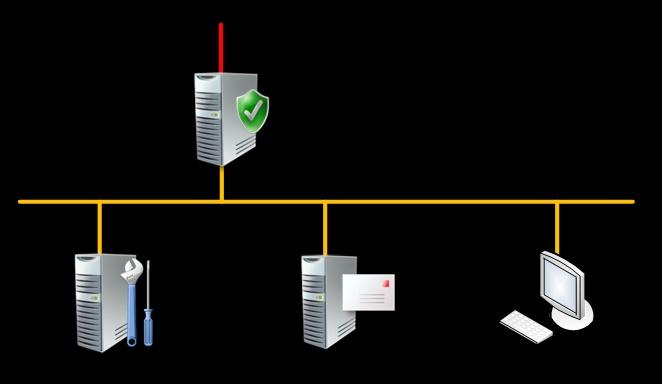 User Network Access
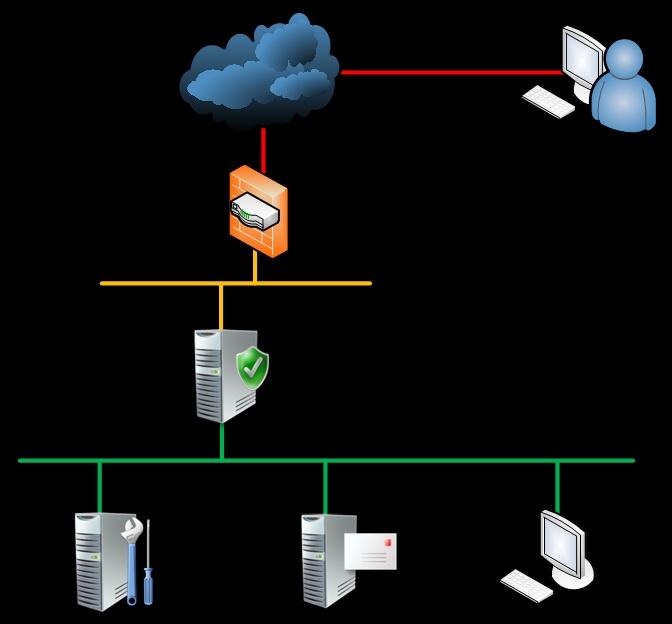 Internet
Remote User
Hardware Firewall
  Short list of ports forwarded to SBS server
  User VPN pass-thru (Optional)
Perimeter
Security Server
User VPN Endpoint
Policy-based VPN quarantine
Policy-based outbound access
LAN
Remote Management Access
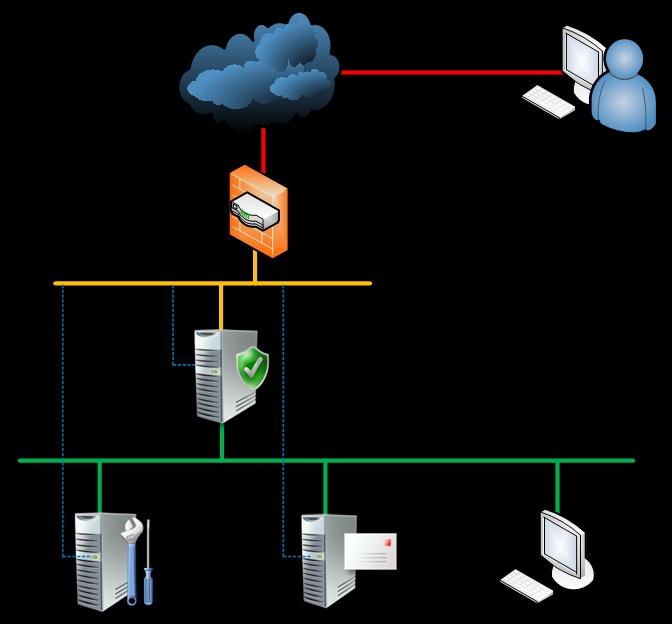 Internet
Remote Administrator
Hardware Firewall
  VPN Endpoint for Administration
  Local Credentials
  Limited # of users (Admin/Partner)
Perimeter
Server Management Interfaces
  e.g. HP iLO2, Lights-Out 100
  Connect to Perimeter or dedicated MGMT segment
  Console & power control regardless of server state
LAN
Session Code: SRV324
Choosing Hardware
Basic Requirements
MS Minimum (installs and functions)
CPU: 2+ cores 
RAM: 4/2/4 (Mgmt/Sec/Msg)
Consider this for the real world
2 socket servers
RAM: 8/4/16 GB
8 drive bays (or shared storage) for Mgmt & Msg
Storage
Installation with 
Data Volume
Basic Installation
Digging Deeper
Rack Servers – Internal Storage
8 drive bays for Management & Messaging
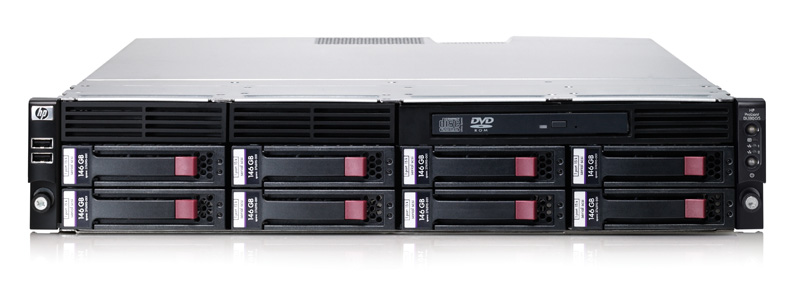 HP ProLiant Rack Servers
 2 Socket
 Dual or Quad Core
 Intel or AMD
 Smart Array
 Lights-Out Management
HP ProLiant DL180 / DL185
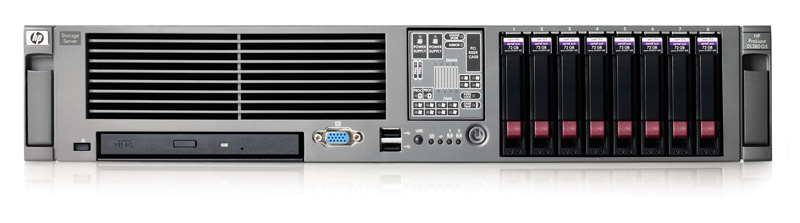 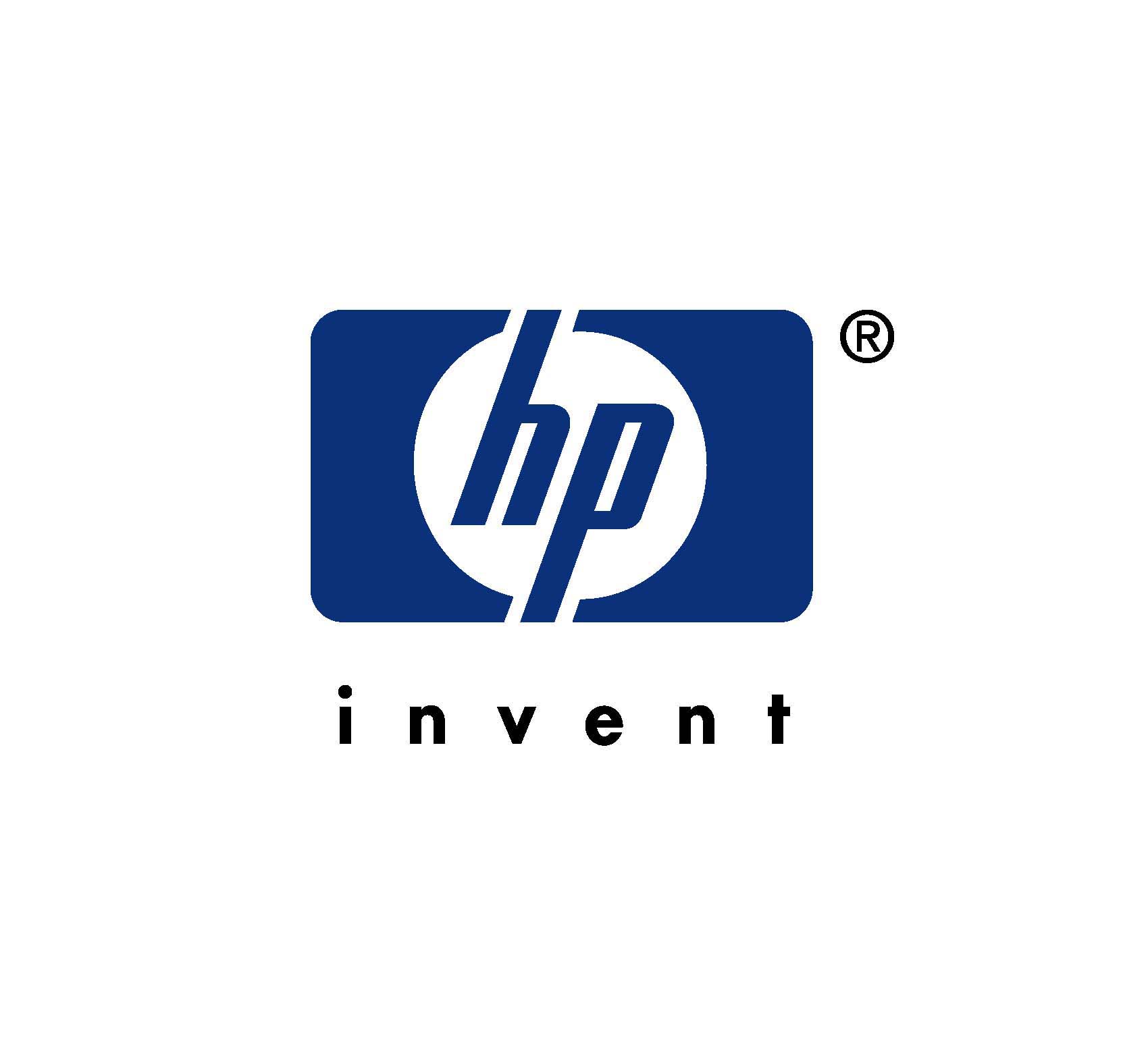 HP ProLiant DL380 / DL385
Rack Servers + SAN
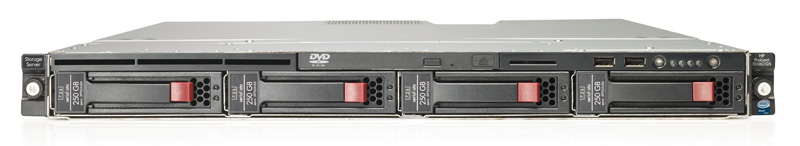 HP ProLiant Rack Servers
 2 Socket
 Dual or Quad Core
 Intel or AMD
 Smart Array
 Lights-Out Management
HP ProLiant DL160 / DL165
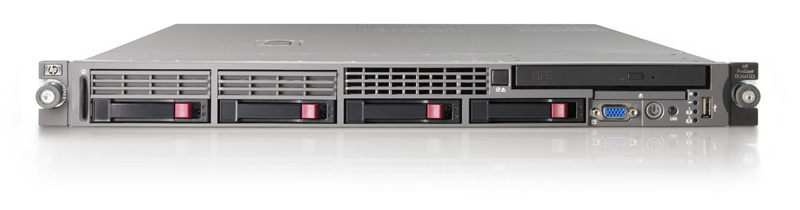 HP ProLiant DL360 / DL365
+
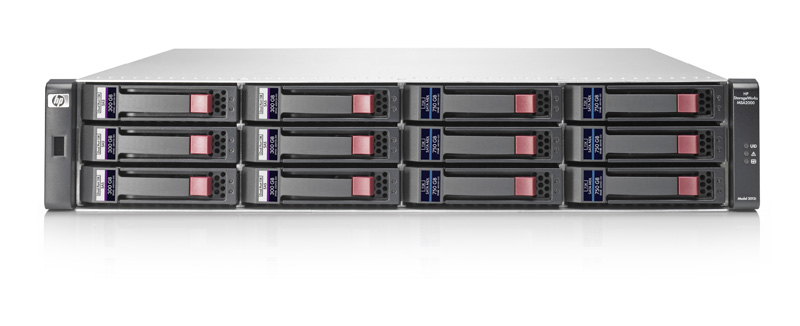 Management & Messaging Data + LOB/SQL, etc.
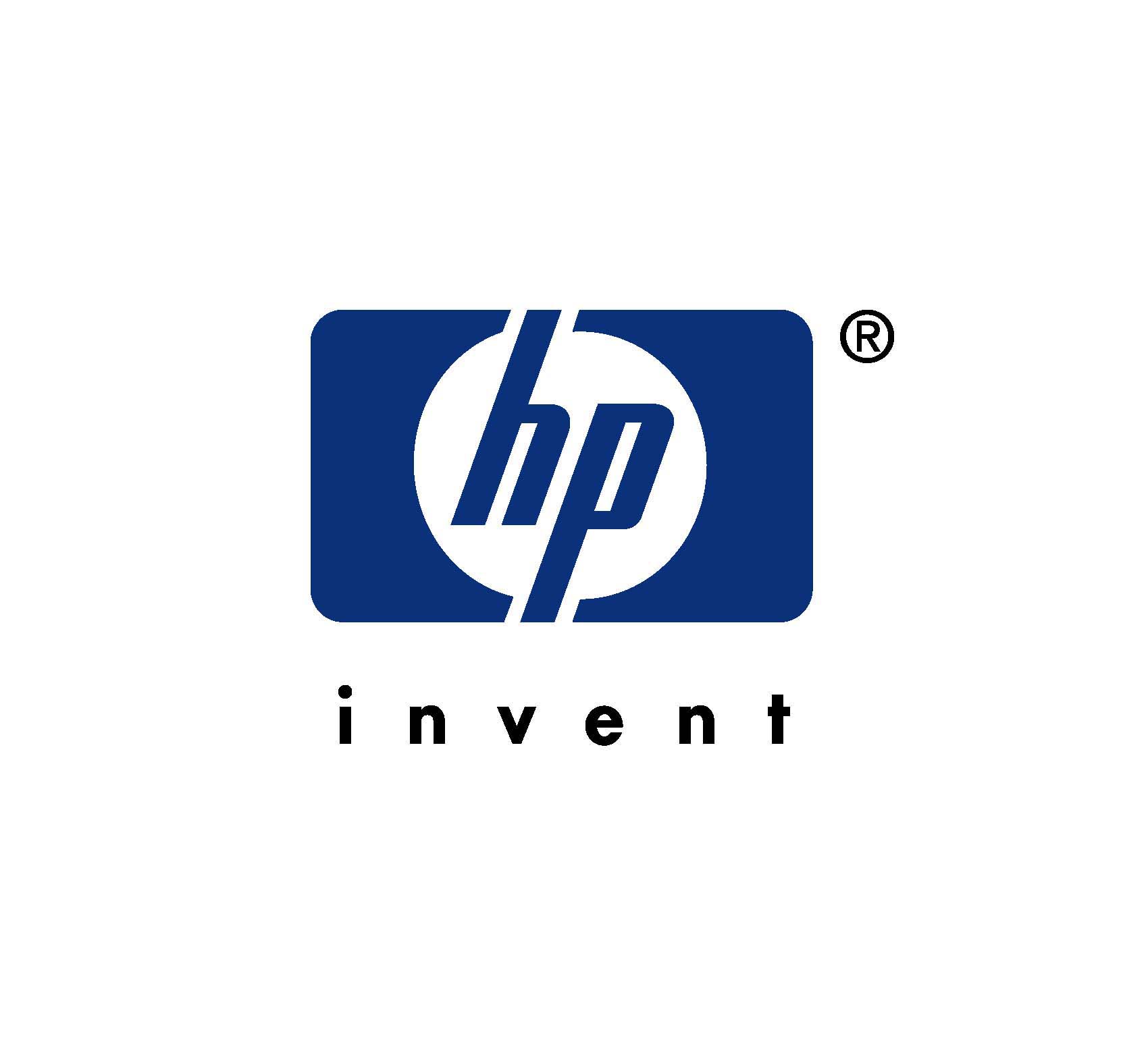 HP StorageWorks MSA2000i
iSCSI SAN
What about blades for EBS?
YES! Absolutely
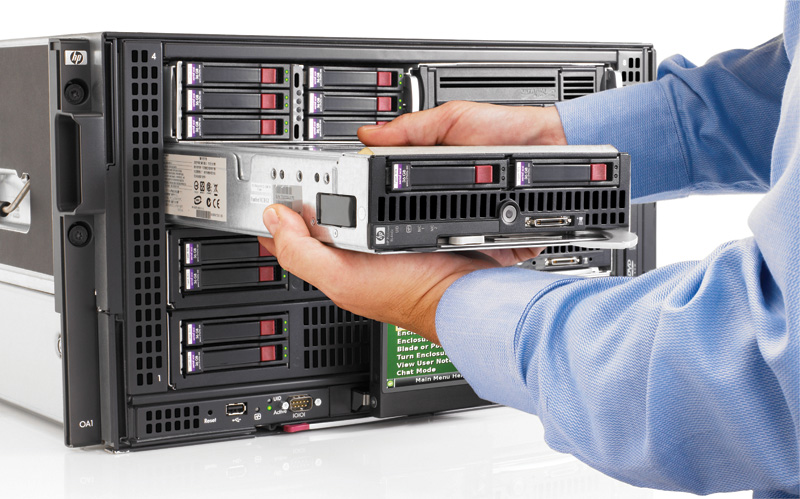 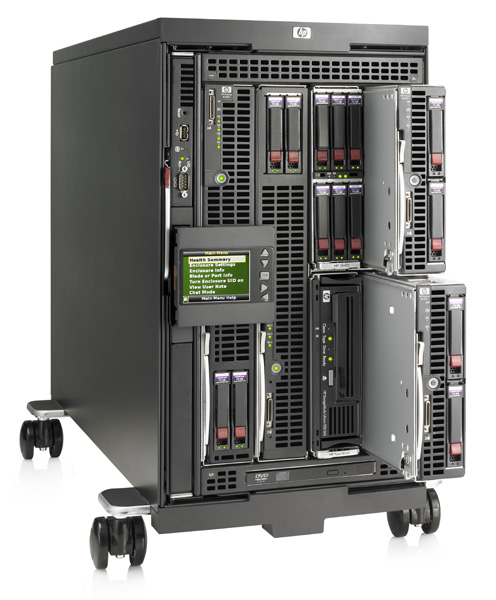 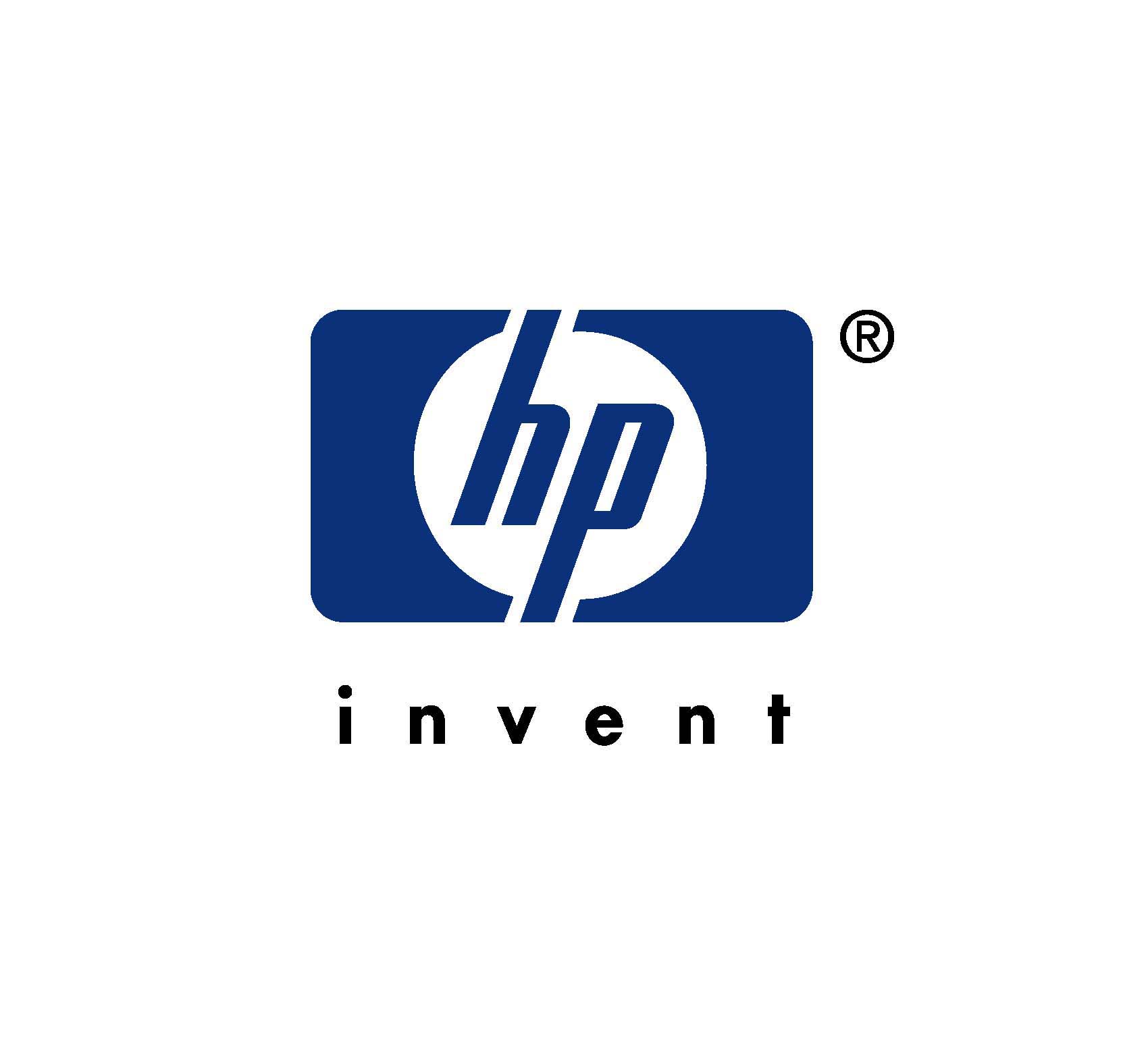 HP BladeSystem c3000
Blade Servers – Internal Storage
8 drive bays for Management & Messaging
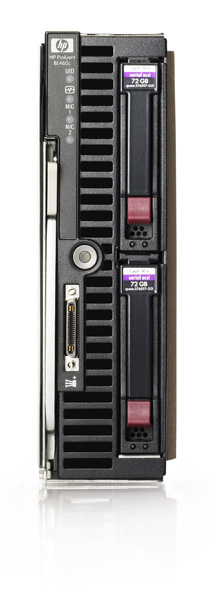 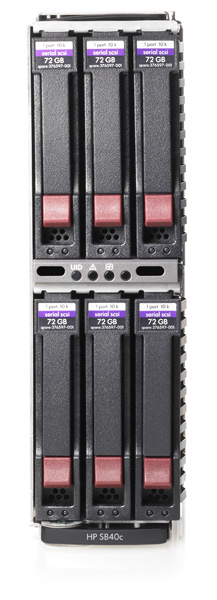 HP ProLiant Blade Servers
 2 Socket
 Dual or Quad Core
 Intel or AMD
 Smart Array  (BL46x)
 Lights-Out Management
HP ProLiant BL260c
+ SB40c Storage Blade
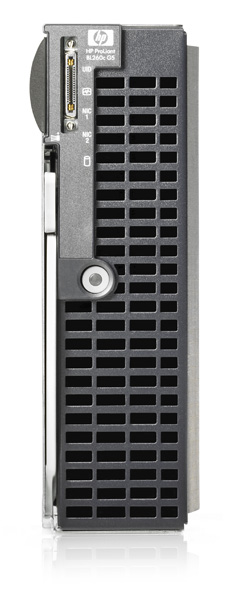 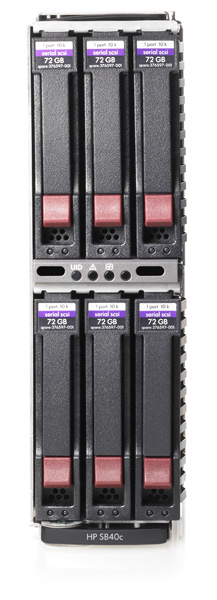 HP ProLiant BL460c / BL465c
+ SB40c Storage Blade
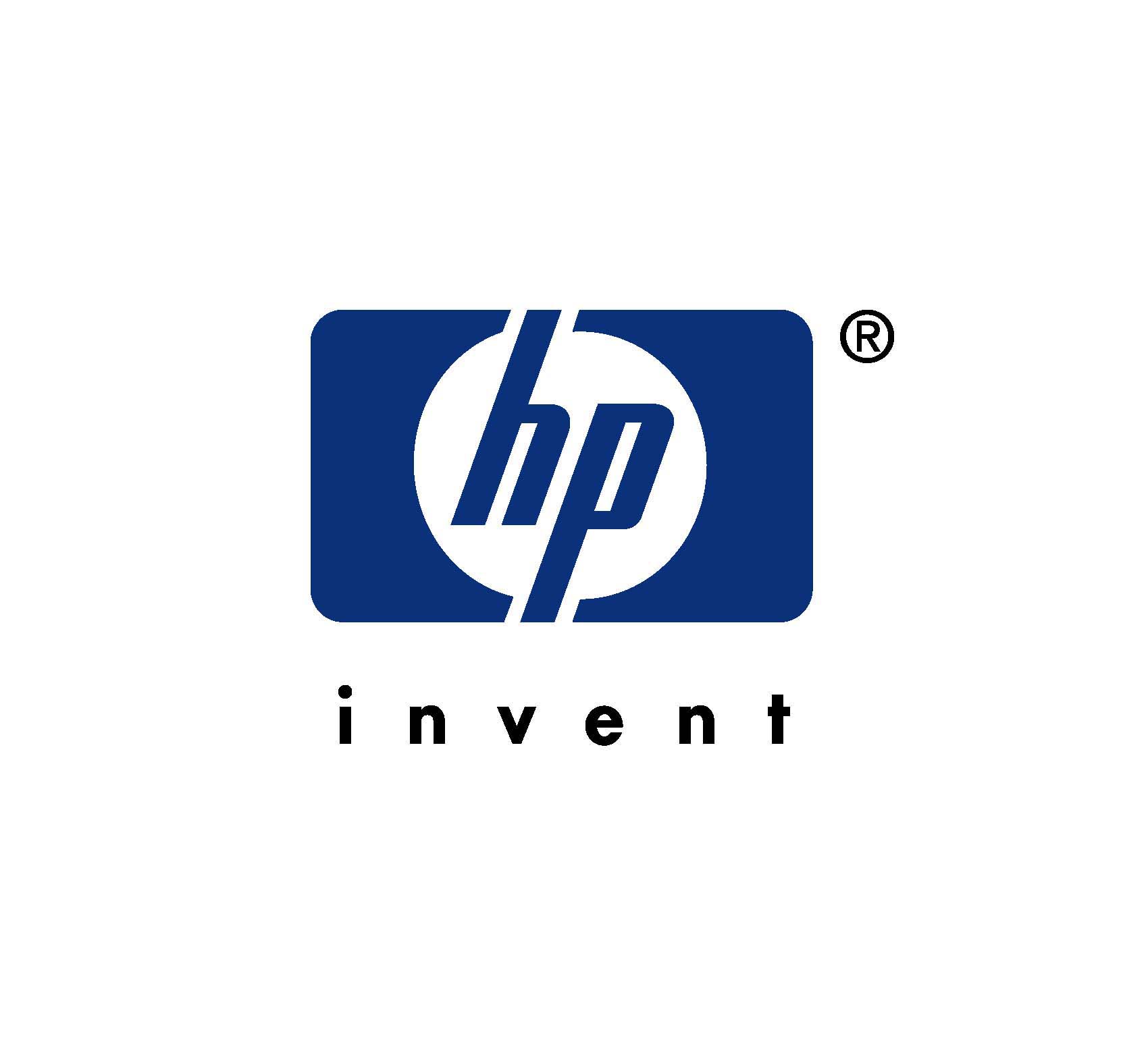 Blade Servers + NAS / SAN
Shared Storage

IN the Enclosure….                                                   and OUT
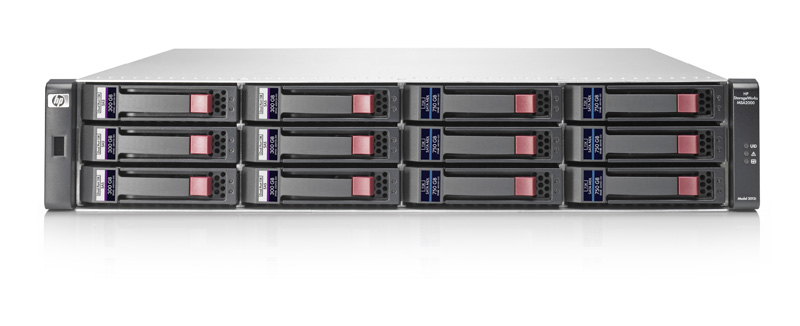 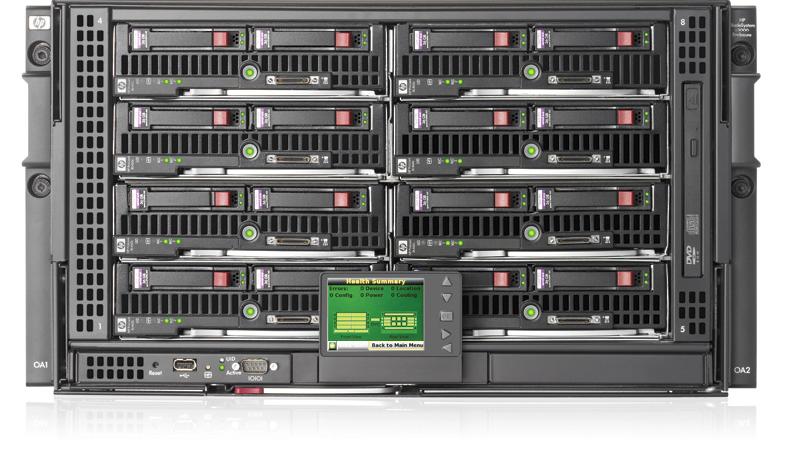 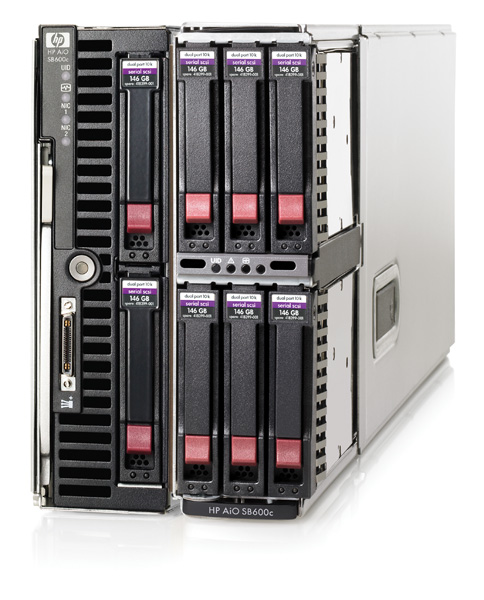 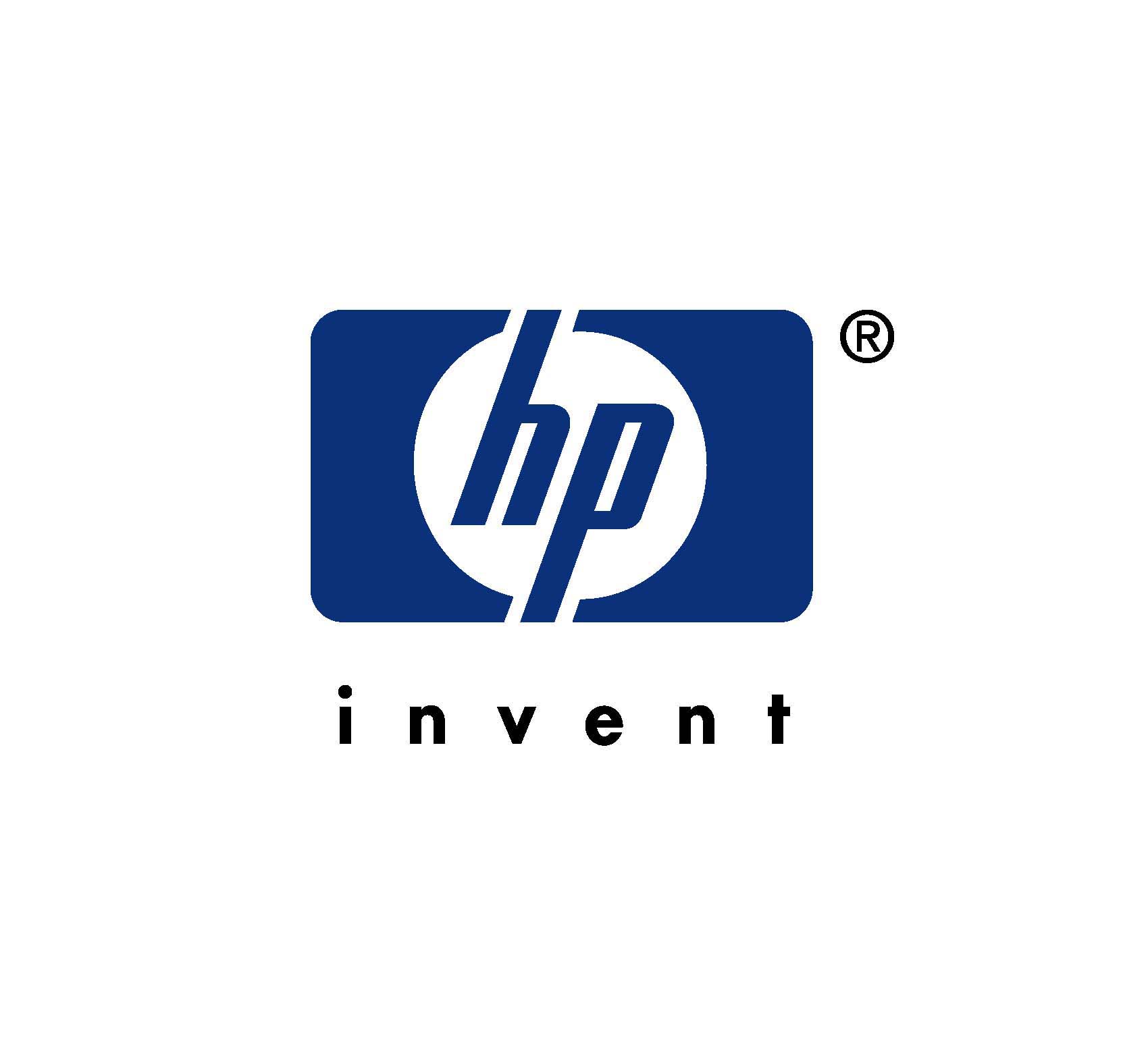 HP BladeSystem c3000
+
MSA2000i iSCSI SAN
HP AiO SB600c
NAS + iSCSI SAN
EBS on Blades
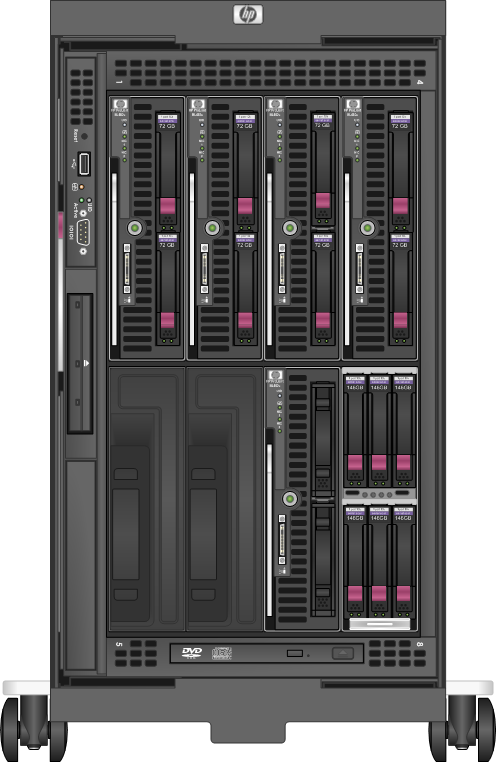 Security Server
Messaging Server
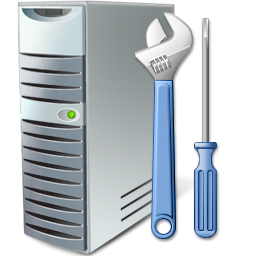 Management Server
4th Server
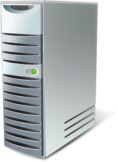 iSCSI SAN
Shared Storage
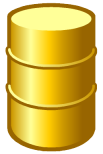 Future Expansion
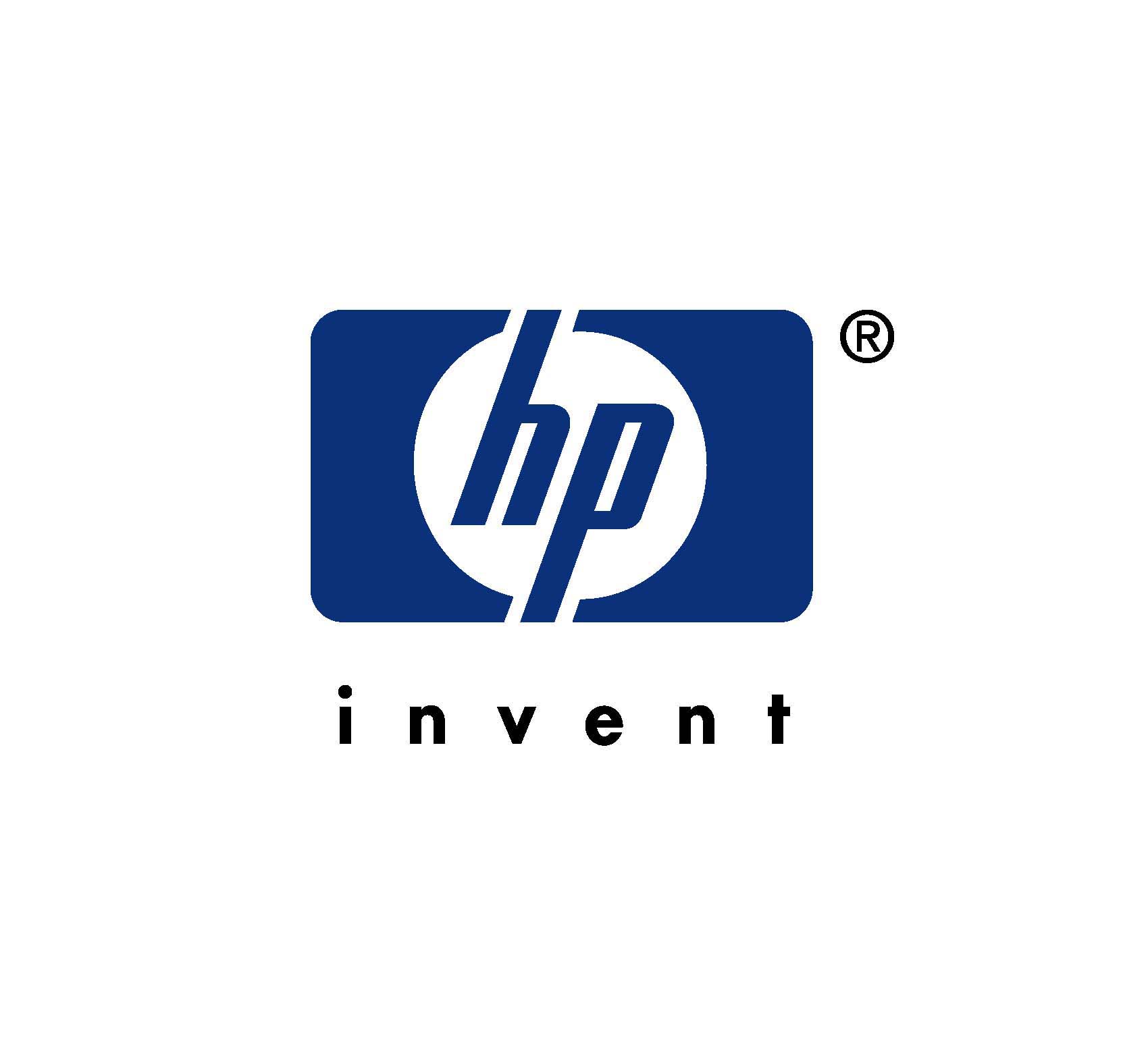 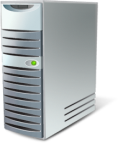 Example c3000 configuration for
 Windows Essential Business Server
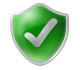 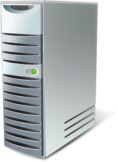 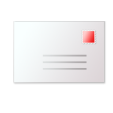 Session Code: SRV324
Installation Approaches
Streamlined Deployment
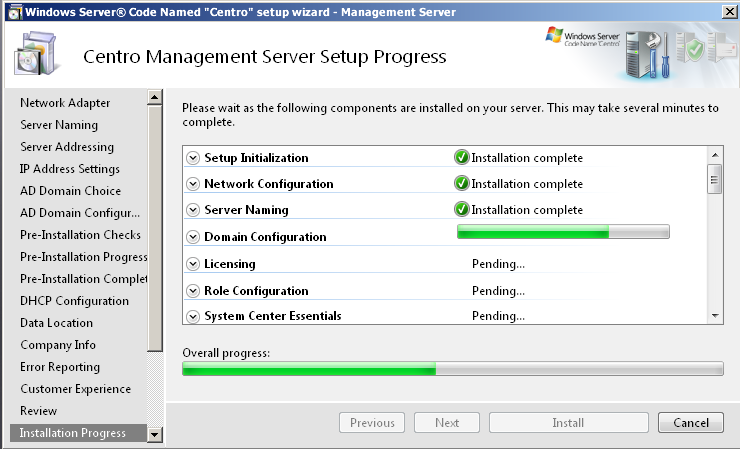 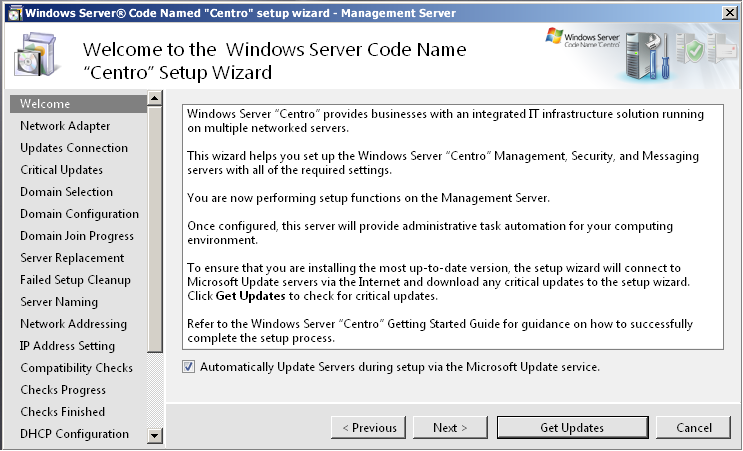 Reduce deployment and planning complexity and time

Intelligent checks on user’s inputs to reduce setup errors
Planning worksheets
Guidance

Role based configuration
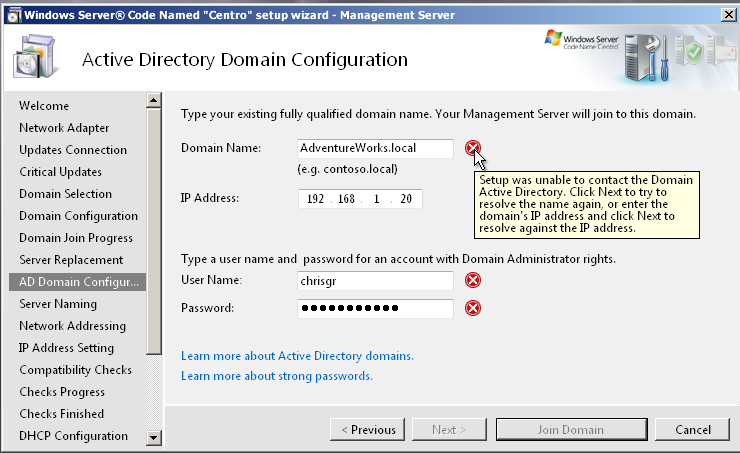 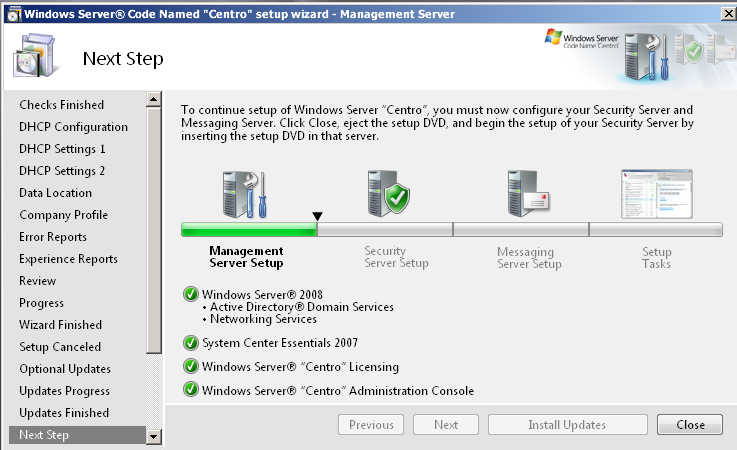 Network install = Fast 
How?
Share install folder from another computer
Create WinPE with correct storage/nic drivers
Boot WinPE – Connect to share – Run Setup
Pros:
Simultaneous install for all servers
Fast, really fast
Cons:
Needs some Infrastructure
May be somewhat advanced for some admins
Create the WinPE Image
Download WAIK

Download NIC and Storage drivers

Unpack and create folders and then...
Run this to create the bootimage
call copype.cmd amd64 C:\winpe
imagex /mountrw C:\winpe\winpe.wim 1 C:\winpe\mount
peimg /inf=C:\drivers\nic\amd64\*.inf C:\winpe\mount\windows
peimg /prep C:\winpe\mount\Windows /f
imagex /unmount /commit C:\winpe\mount
copy C:\winpe\winpe.wim C:\winpe\ISO\sources\boot.wim
oscdimg -n -bC:\winpe\etfsboot.com C:\winpe\ISO C:\winpe\winpe.iso
http://itbloggen.se/cs/blogs/micke/
Booting on a USB stick
Diskpart
	Sel disk 2
	Clean
	Cre part pri
	Active
	Assign
	Format fs=ntfs quick

Copy the content from the .ISO image to the USB stick
Session Code: SRV324
Migrating From an Existing Environment
Migration
Simple checklist
Follow best-practice methodology
Detailed help with the complex tasks

Most common scenarios out-of-the-box

Utilise MS migration tools

Pre-requisite checker also in development
Checks for locks & limit restrictions
Recommends remediation work if required – AD, Exchange
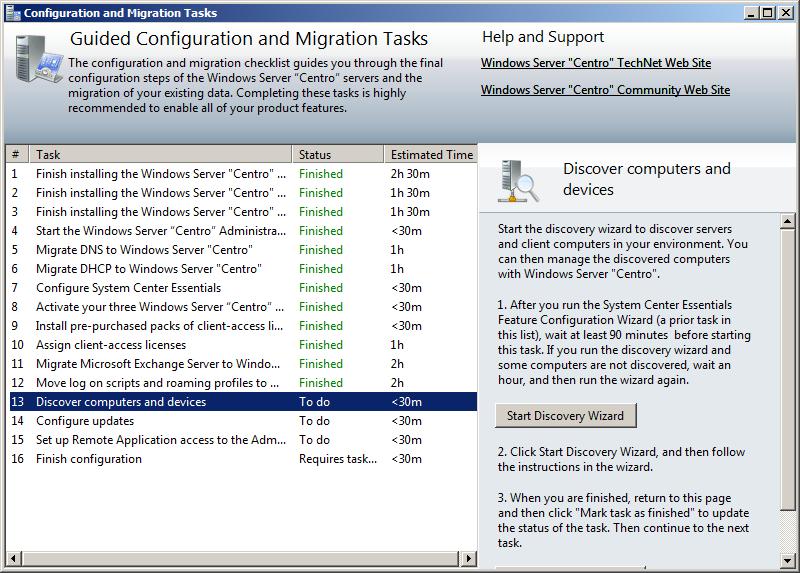 Under the Hood Setup And Configuration
The best mix of uniform and flexible
Best practices enforced
Uniformity for VAP and CSS supportability
Flexibility for mid sized company environments
Uniform areas
Workloads and versions installed
Workload location and basic configuration
Flexibility Supported
Multiple Subnets
Branch offices
Additional legacy firewall and DMZ
Drive data flexibility
Session Code: SRV324
Working as the Admin of Essential Business Server
The Administrator's View
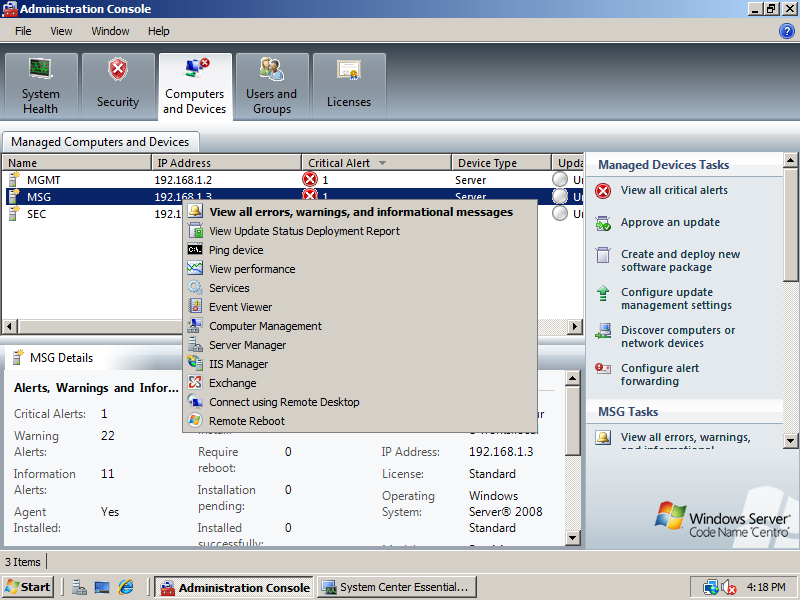 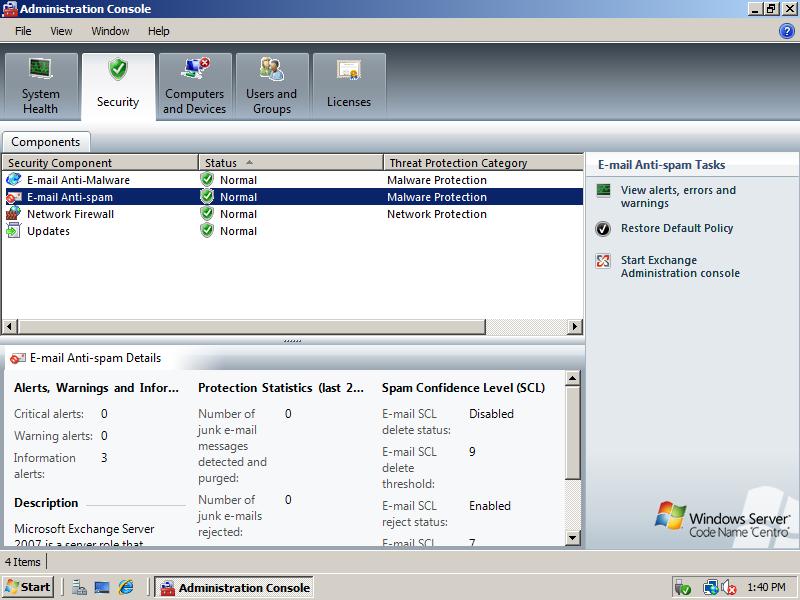 Environment Health
View health across your      entire network
Focus on business services
Sending & receiving email
Log on to network resources
Internet access
One console across all 3 servers
Resolve issues quickly by connecting to the right console
Built from SCE speeds and feeds
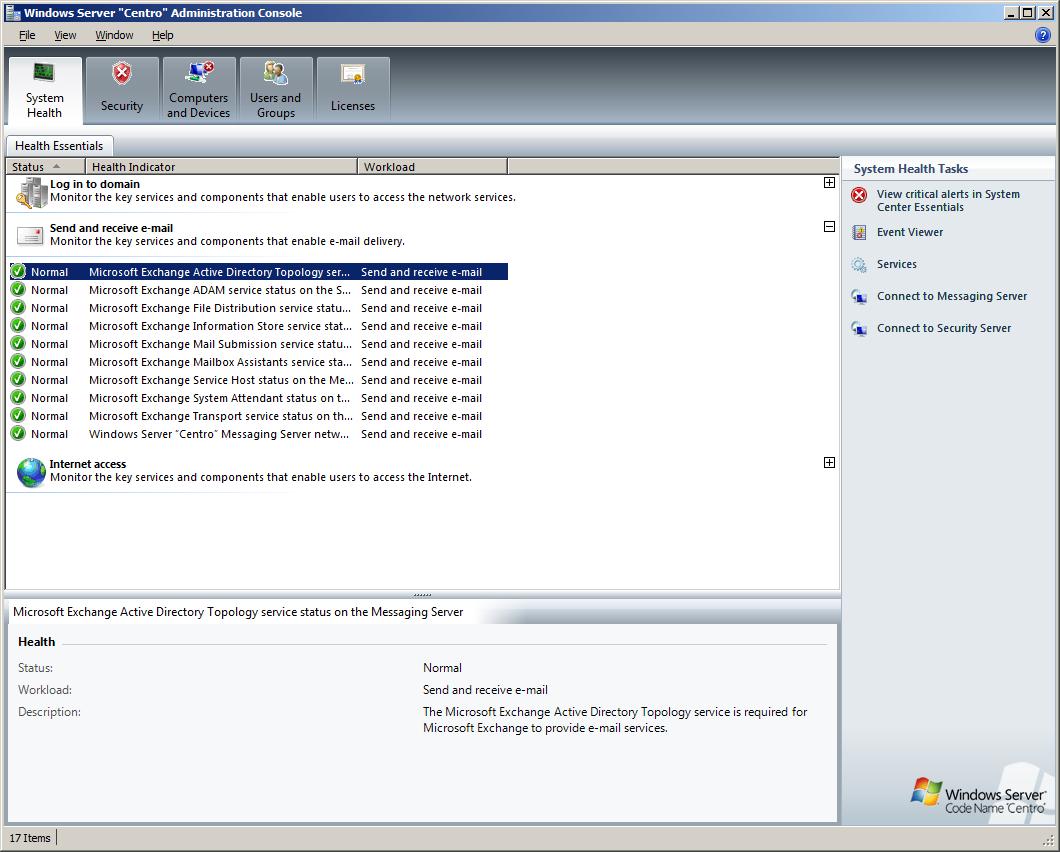 Computer and Device Management
Single view of all computers and devices on the network

Easily patch, manage and   deploy software 
Patches console integrated
Full access to SCE patching

Focus on day-to-day support
Most midsized organisations spend a large amount of time here

Manage Windows Server, clients and printers
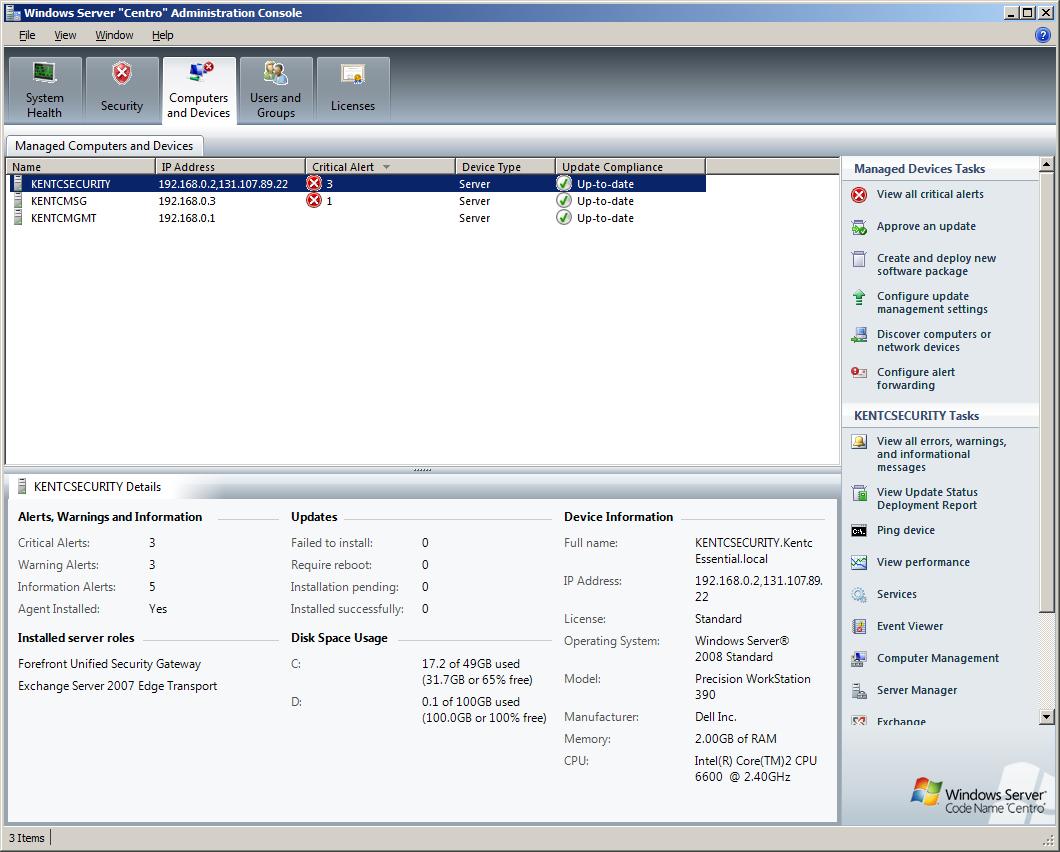 Security & Access
One of the broadest out of box security suites available


Integrated security          best practices


All-up Security Dashboard – Integrating 3rd party via extensibility


Remote Access
Remote Web Workplace
Terminal Services Gateway
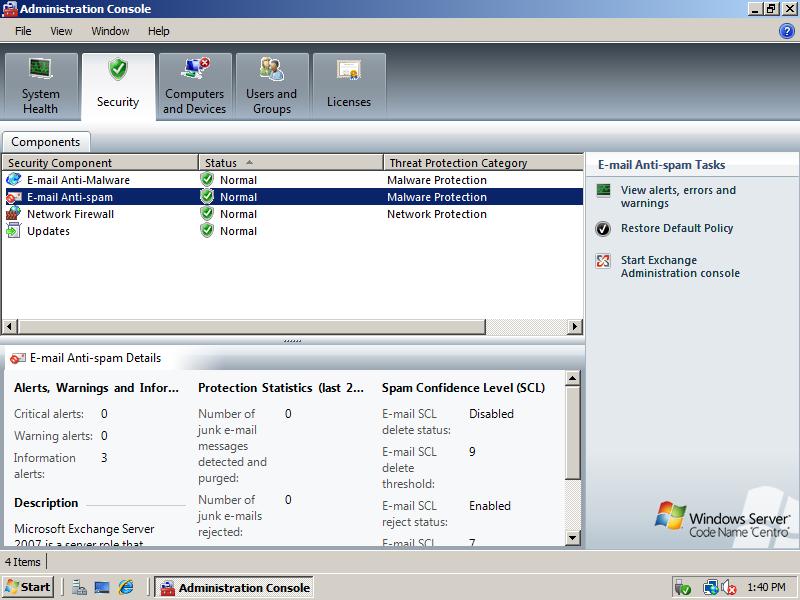 Extensible Console
Common user experience across all workloads
Visually integrate Microsoft  & 3rd party applications

Add-in manager for admin control
See all add-ins in one location
Remove add-ins
Safe mode to isolate any add on issues
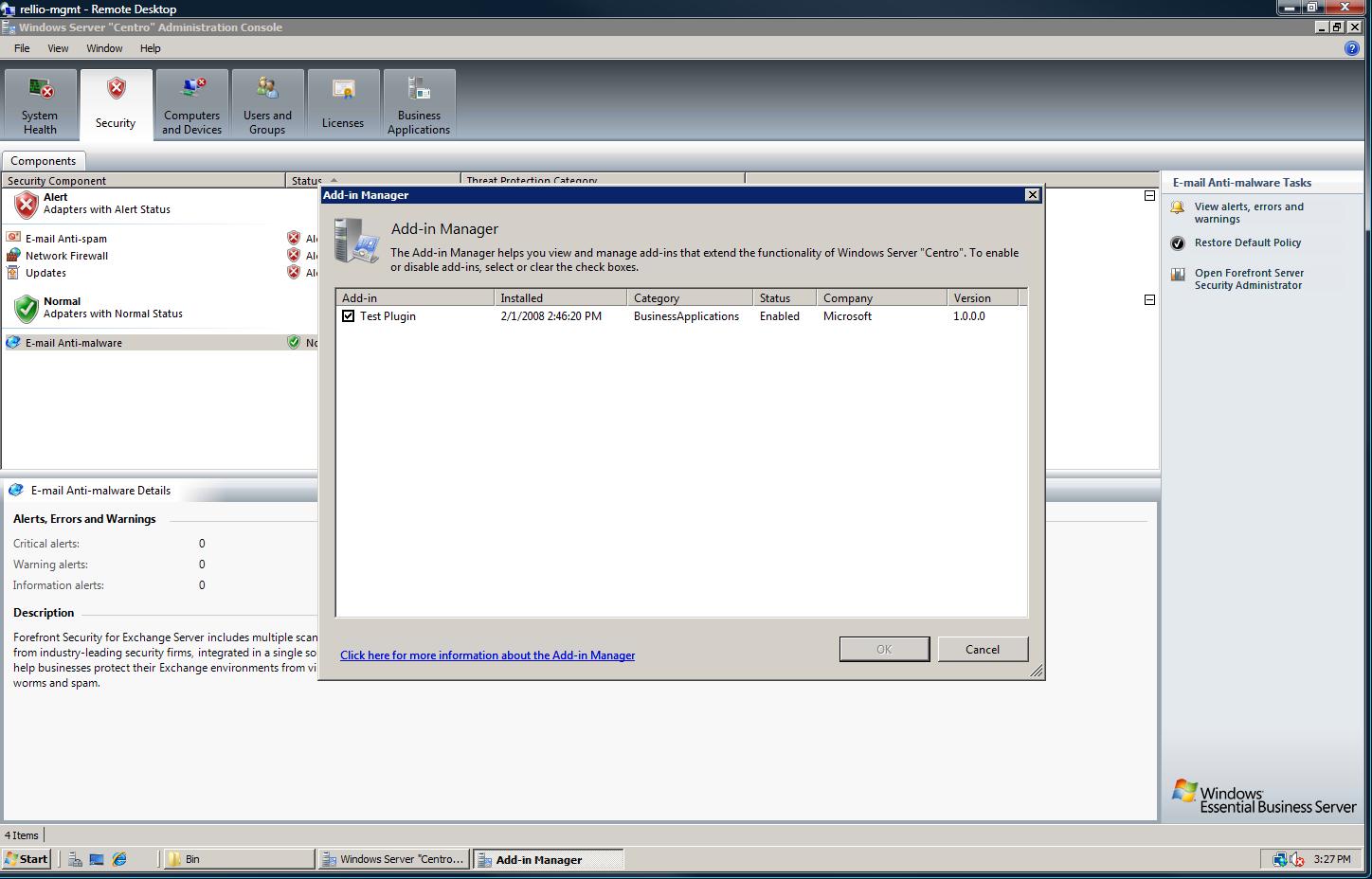 Picture of add on manager and selecting add ons to load
SharePoint           1/20/08                   System App       Enable   Microsoft                1.0.0
Dynamics CRM    1/20/08                   System App       Enable   Microsoft                1.0.0
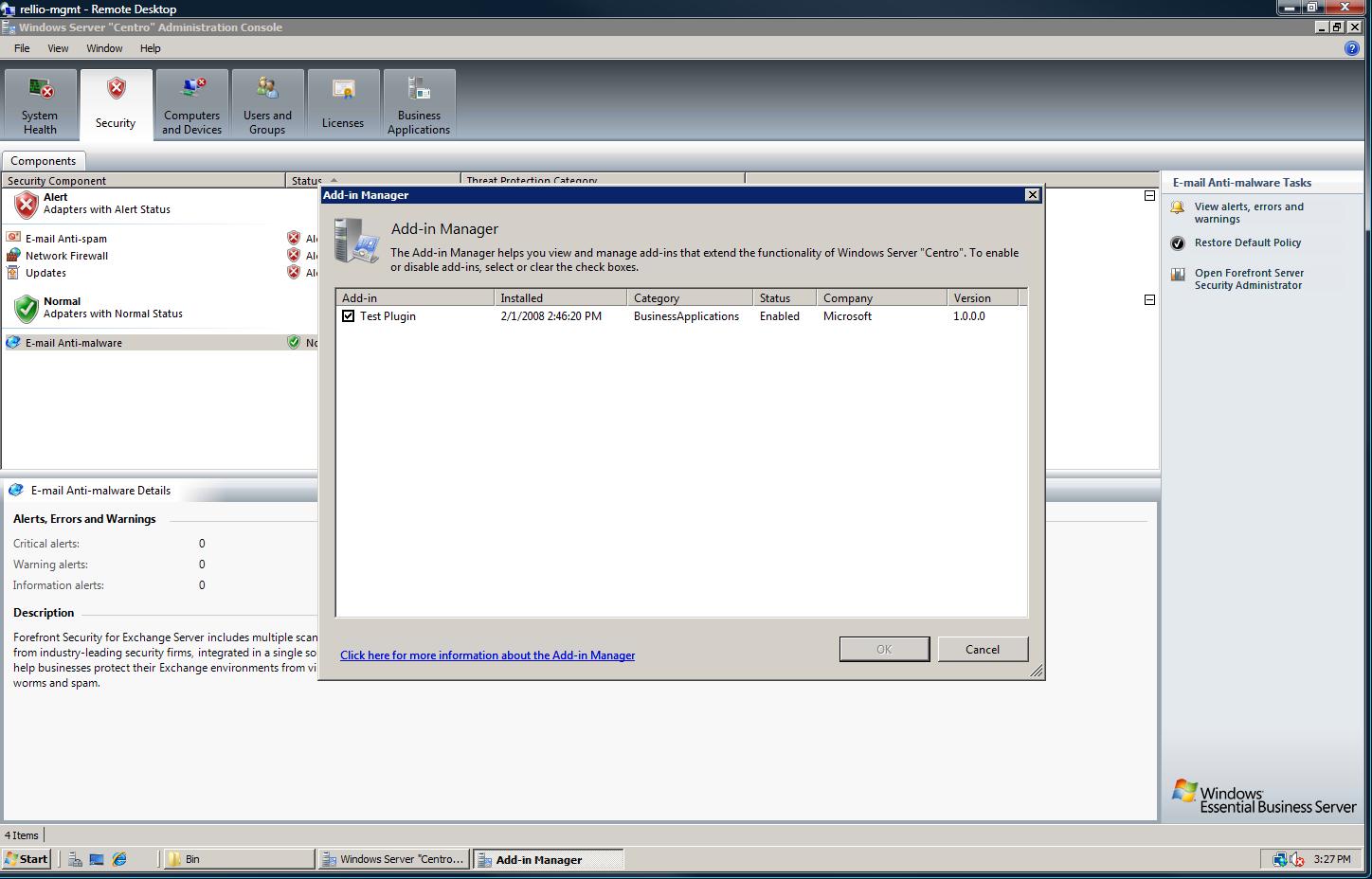 Demo
The Admin Console…
Session Code: SRV324
Questions from the Field
Questions that we have been asking ourselves…
Virtualisation
Backup/Restore
The “Recovery Feature”
 Working Remotely
Virtualisation & Performance
Virtualisation is supported (Hyper-V whitepaper)
Why Virtualise?
Backup & disaster recovery
Hardware independence 
Light load
ISP/ASP, Hosted scenarios 
EBS Utilisation is already optimised
15 workloads on 3 boxes
Performance balanced
Security considered
Backup and Restore –Native
Built in version from W2K8
No tape support, only disk backup
No support for Exchange 2007
Built in Exchange 2007
Local Continuous replication support (LCR)
Not really a backup…
Backup & Restore –Proven Solutions
Tape backup
Tape device in one server
Needs software (HP Data Protector, Backup Exec, etc.)
Data Protection Manager
Protects data by backing up to disk trough snapshots over the network, requires a “little” bit more infrastructure (and patience)
Tape “Virtual Library”
Emulates tape drive or tape library
D2D or D2D2T
The Recovery Feature
Configuration of each server is kept in AD
If one server breaks, you can re-install that server in “recovery mode”
That means:
Only default settings
Same configuration as the first install
Demo
Recovery Data in Active Directory
Working Remotely
Remote Web Workplace
Outlook Web Access
VPN
Terminal Services Gateway
Demo
Remote Web Workplace
Session Code: SRV324
Security
Microsoft Forefront Threat Management Gateway
FKA Internet Security and Acceleration Server (ISA)
Feature set of ISA 2006 plus
Native 64-bit
Web-based anti-virus, anti-malware
Enhanced UI, management, reporting
Web Access Policy
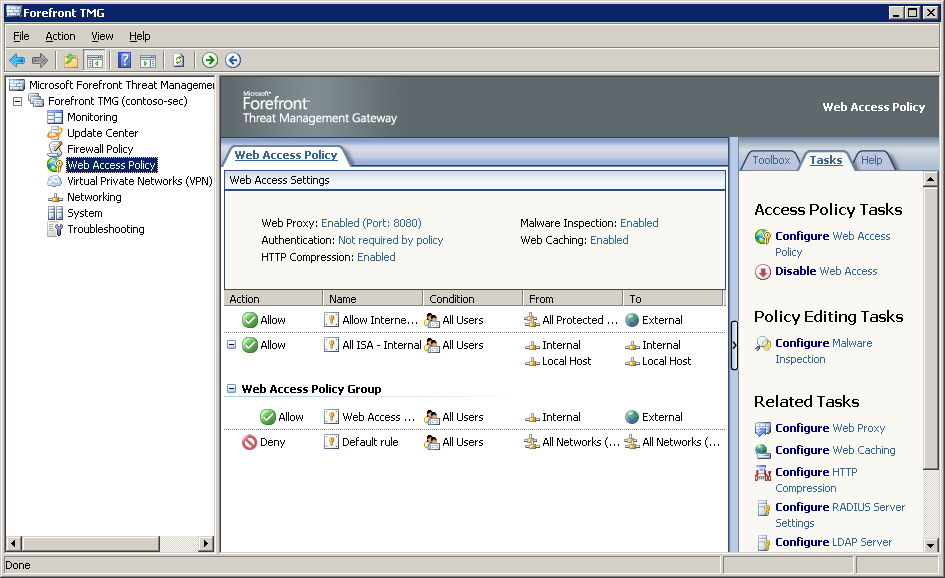 Web Access Policy
Port 8080
Malware inspection on by default
Ability to restrict sites
Web caching enabled by default
Authentication not enabled by default – allows non-Windows clients access
TMG MBE AV/Anti-Malware
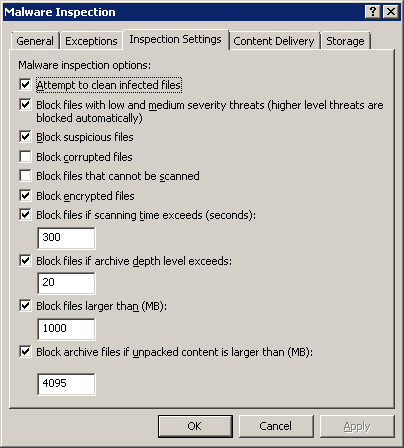 Demo
TMG AV/Anti Malware
Session Code: SRV324
Messaging
Messaging
Seamless integration
Exchange 2007 SP1
Security Server – Exchange Edge
Messaging Server – Mailbox, Client Access, Hub roles
Messaging Server – Forefront Security for Exchange Server
Common features published by default
Firewall Policy
Demo
Firewall Policies
Summary
The Wizards
Storage & Network Planning
BladeSystem + EBS
Admin Console
Virtualisation and EBS Consolidation
Security and Messaging
Q & A
Notes
In addition to the Walk-in and Title slides, the following slides are required
Please add your content and include these in your final presentation
NEXT: <next slide title>
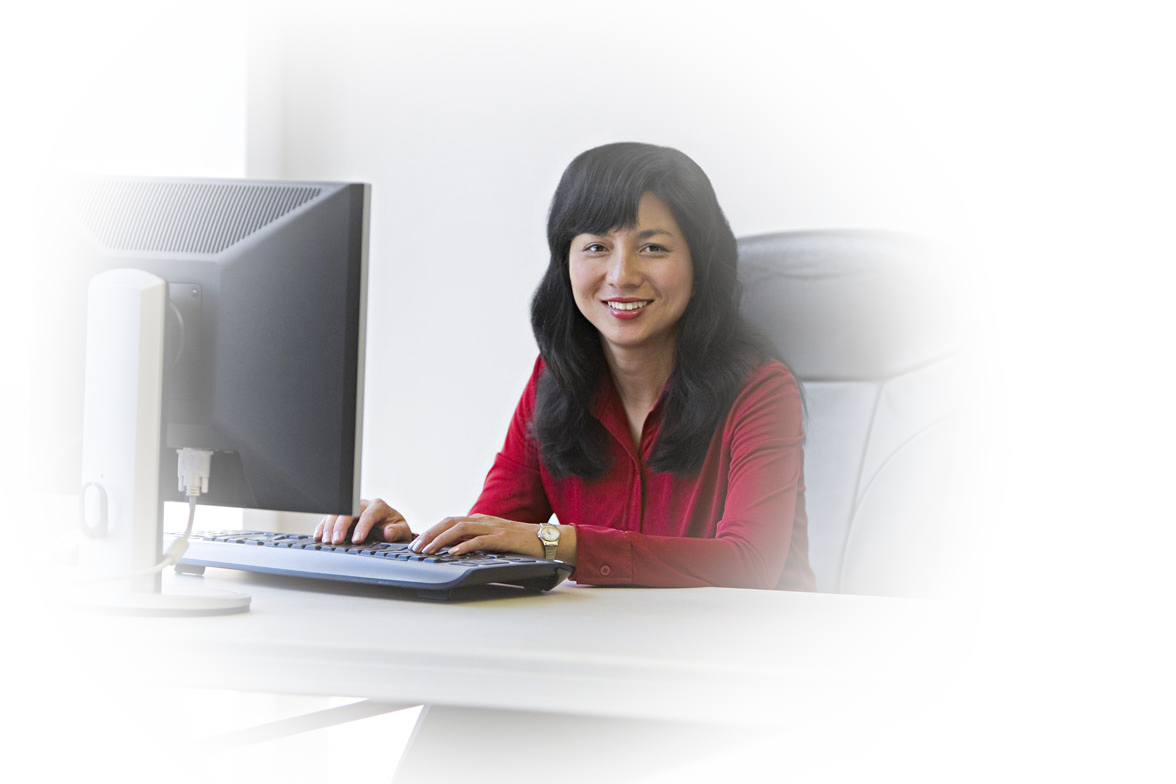 Resources
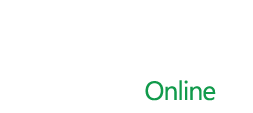 www.microsoft.com/teched 
Tech·Talks	Tech·Ed Bloggers
Live Simulcasts	Virtual Labs
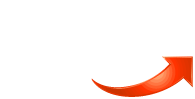 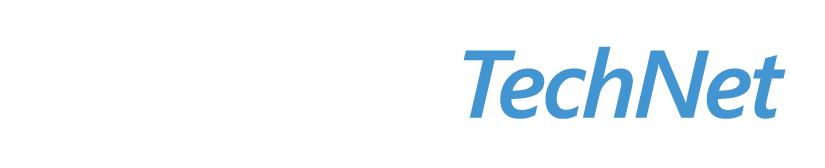 http://microsoft.com/technet  

Evaluation licenses, pre-released products, and MORE!
http://microsoft.com/msdn  

Developer’s Kit, Licenses, and MORE!
Related Content
SVR323 Introduction to Small Business Server 2008 03/09/2008 3:45PM-5:00PM
Track Resources
EBS 2008 OEM Partner Portal:
	http://oem.microsoft.com/EBS08
EBS 2008 on Partner Portal:  https://partner.microsoft.com/multiplyyourpower
EBS 2008 on Microsoft.com:  http://www.mutliplyyourpower.com/
Official EBS Blog:  http://blogs.technet.com/essentialbusinessserver
Migrating SBS2003 to EBS2008
	http://technet.microsoft.com/en-us/library/cc540100.aspx
Please complete an
evaluation
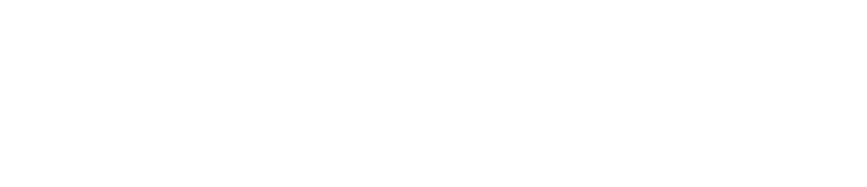 © 2008 Microsoft Corporation. All rights reserved. Microsoft, Windows, Windows Vista and other product names are or may be registered trademarks and/or trademarks in the U.S. and/or other countries.
The information herein is for informational purposes only and represents the current view of Microsoft Corporation as of the date of this presentation.  Because Microsoft must respond to changing market conditions, it should not be interpreted to be a commitment on the part of Microsoft, and Microsoft cannot guarantee the accuracy of any information provided after the date of this presentation.  MICROSOFT MAKES NO WARRANTIES, EXPRESS, IMPLIED OR STATUTORY, AS TO THE INFORMATION IN THIS PRESENTATION.